Campbell FernsBoyd ForbesWojciech PiorkowskiEllie McMillan & Heather GourlayThomas LappinKyle GibsonBotan Demir & Tess McVickerCara Shields Nicole HarkinsChloe ColquhounChristopher Gallagher
RRS
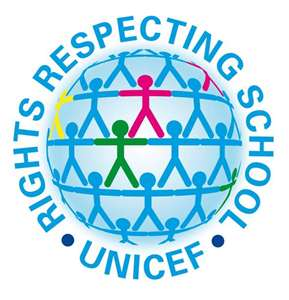